CHÀO MỪNG CÁC CON đẾN VỚI 
Tiết học tiếng việt
LỚP 1/4
GV:  Vuõ Thò Kim Anh
Học vần
ÔN TẬP GIỮA KÌ I
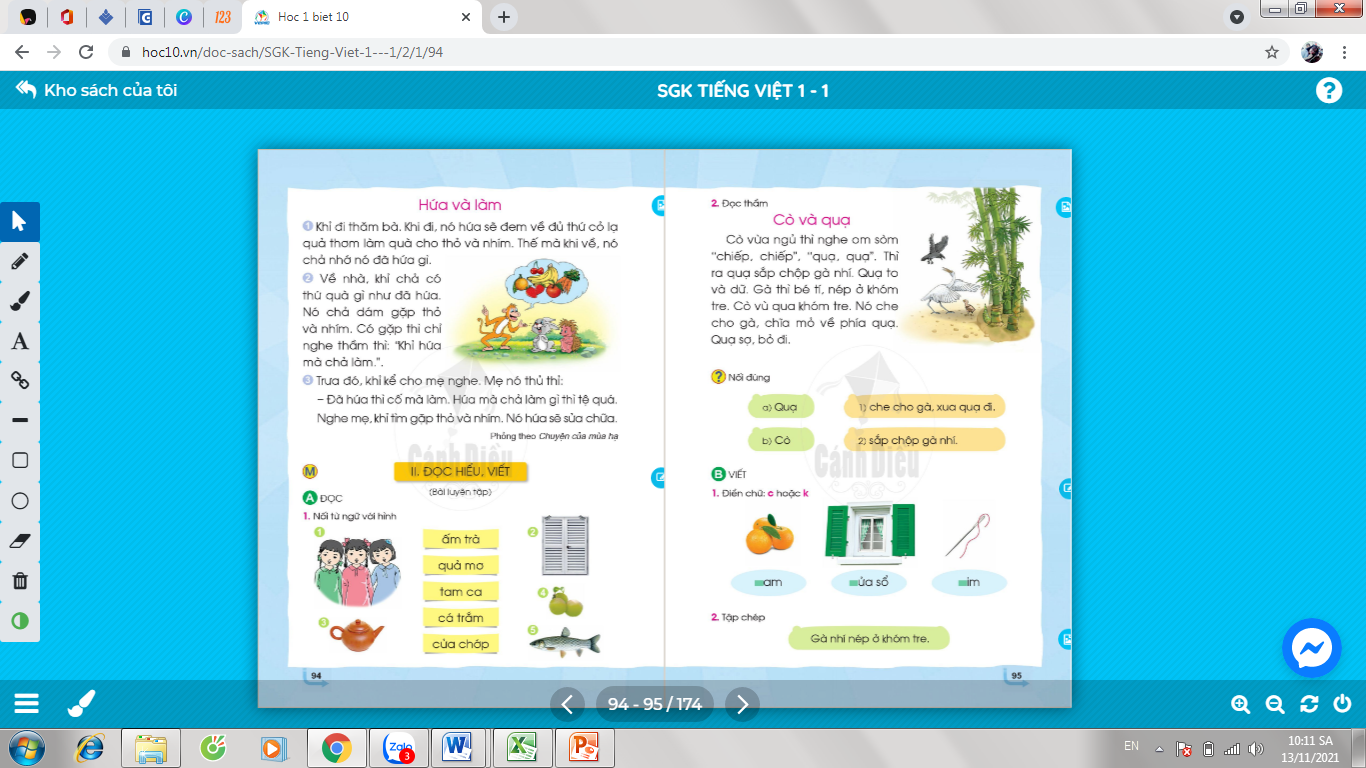 Cò và quạ
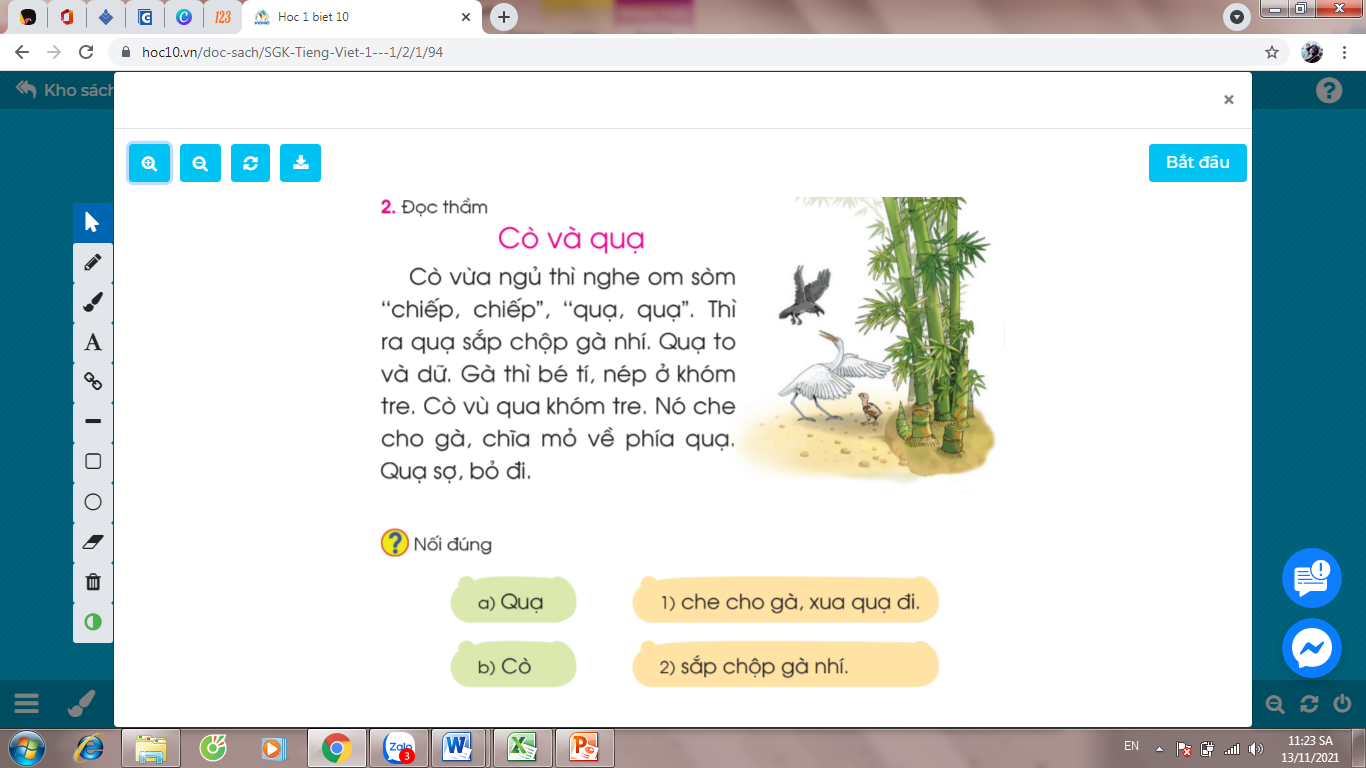 om
Cò vừa ngủ thì nghe om sòm “chiếp, chiếp”, “quạ, quạ”. Thì ra quạ sắp chộp gà nhí. Quạ to và dữ. Gà thì bé tí, nép ở khóm tre. Cò vù qua khóm tre. Nó che cho gà, chĩa mỏ về phía quạ. Quạ sợ, bỏ đi.
1
chiếp,   chiếp
sòm
2
4
3
5
6
chĩa  mỏ
7
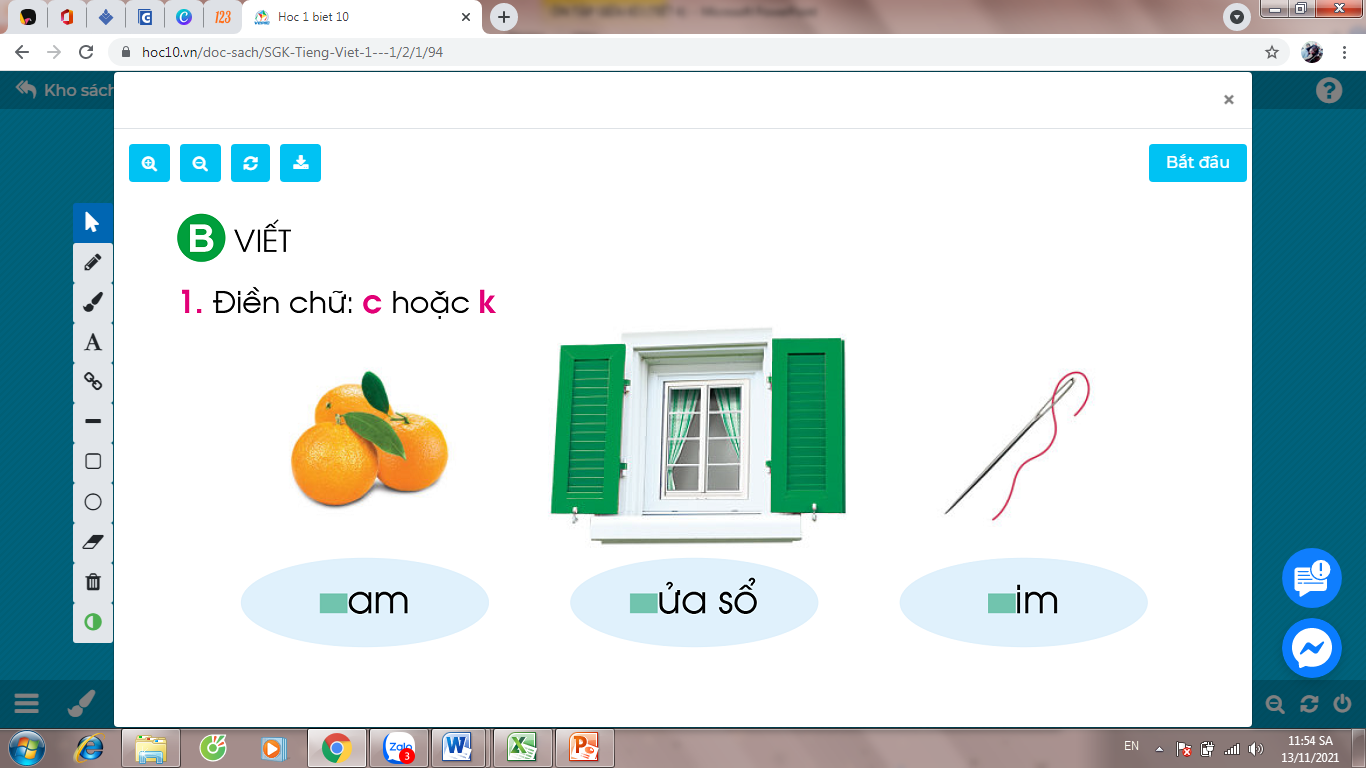 c
c
......am
......ửa sổ
k
......im
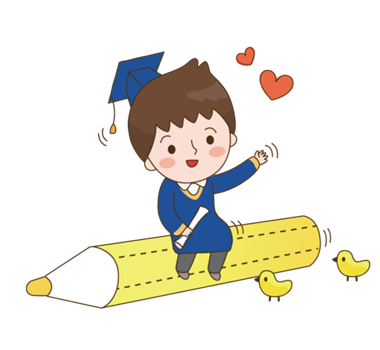 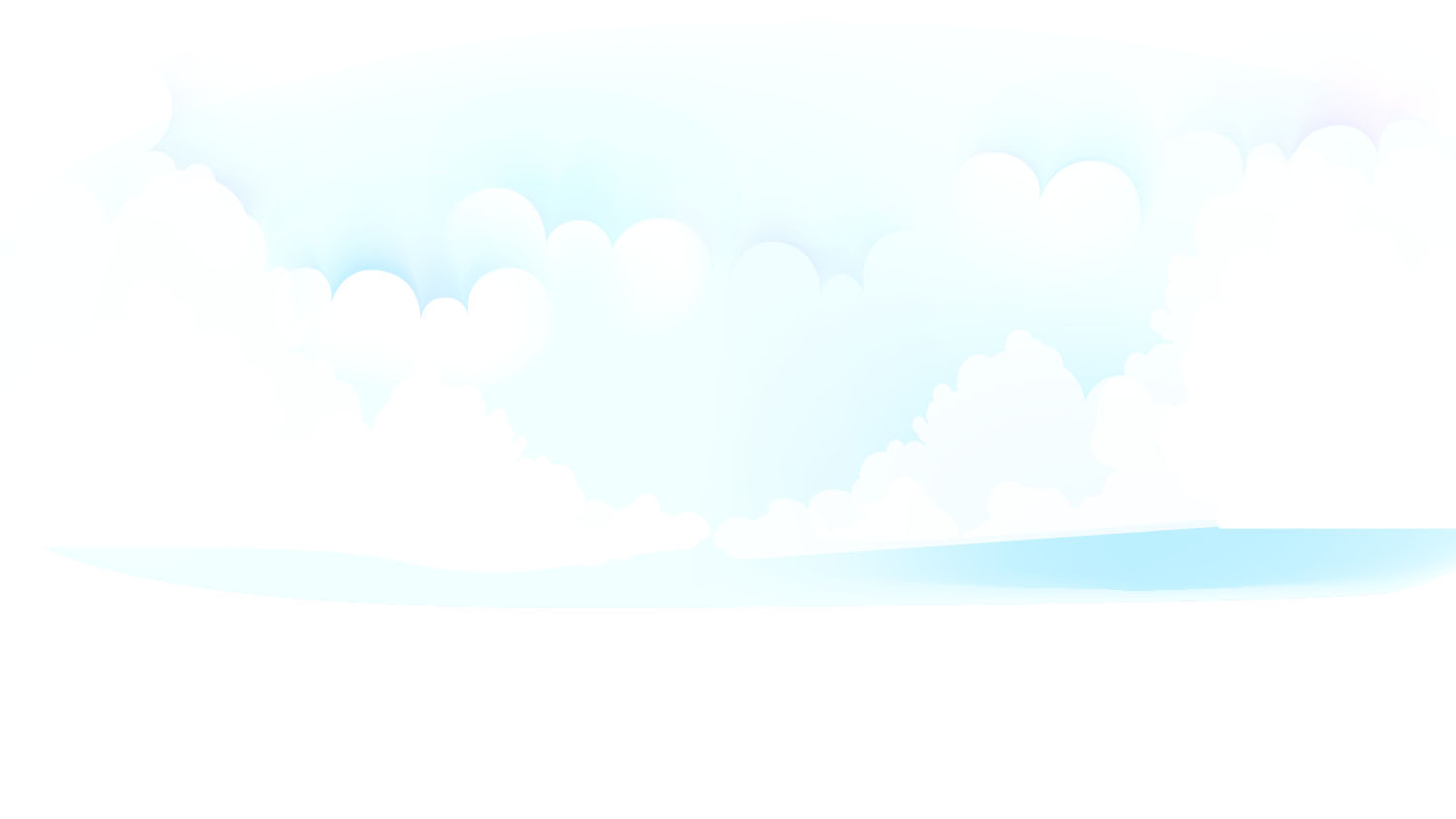 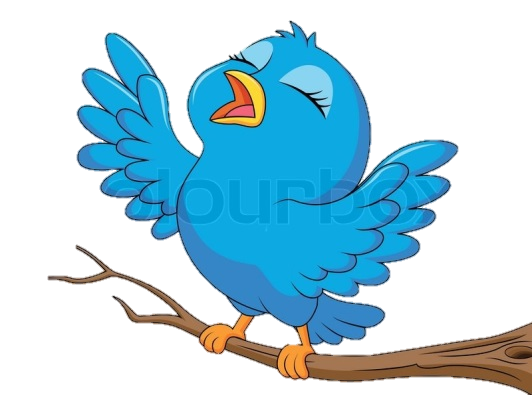 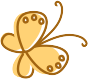 Chào tạm biệt các con.
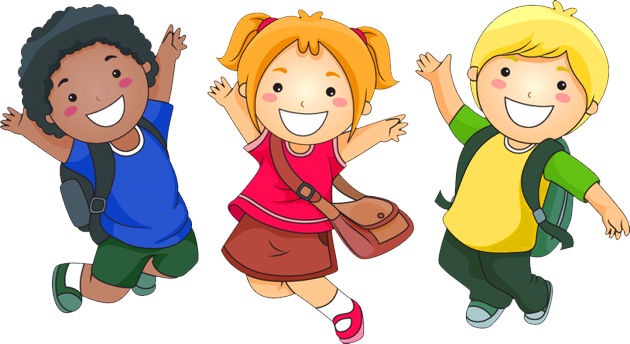 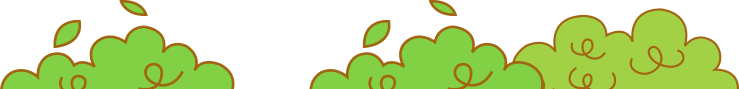 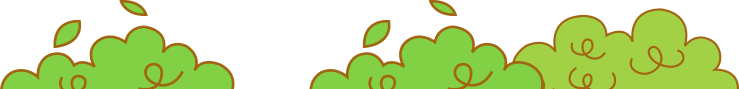